Automatisering av rettslige beslutninger,særlig enkeltvedtak
Dag Wiese Schartum, AFIN
Saksbehandlings-/kontorstøttesystemer
Rettslige
tekstsystemer
Rettslige beslut-
ningssystemer
Autentiske
rettskilder
manuelt
manuelt
Rettskilder
transformert til
programkode
Automatisering av enkeltvedtak (og andre enkeltavgjørelser)
Rettslig beslutning - her: enkeltvedtak
Dvs. en avgjørelse som treffes under utøving av offentlig myndighet og som er bestemmende for rettigheter eller plikter til en eller flere bestemte personer enkeltpersoner eller andre private rettssubjekter)   
(jf definisjonen i § 2 bokstav b, jf bokstav a i forvaltningsloven)
Lage beslutn-
ingssystem




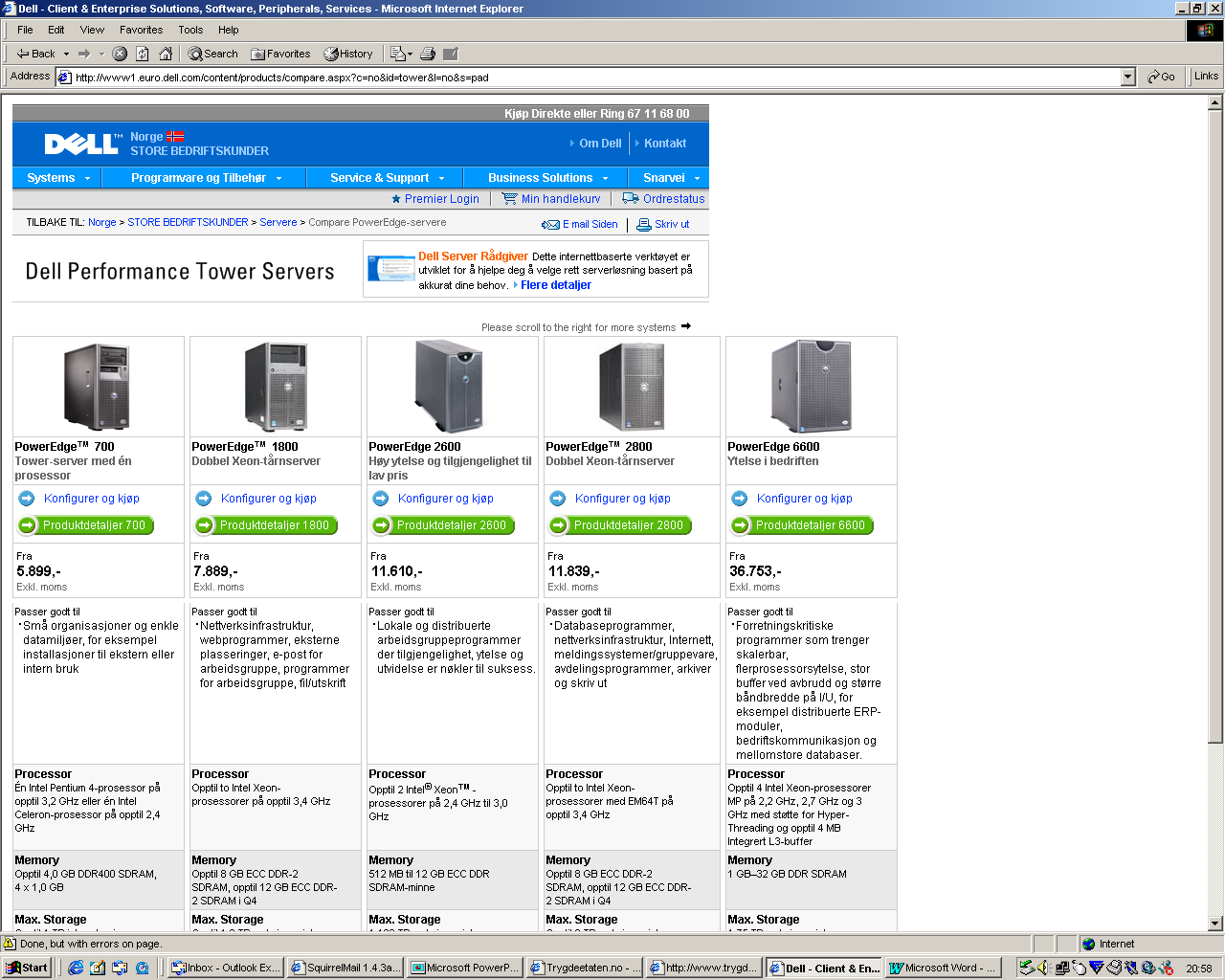 instrukser
mv
Nærmere om enkeltvedtak
Anvende rett-
regel i enkelt-
saker
Treffe
enkeltvedtak
Utlede rettsregler
Rettskilder
lov
Relevante
saksopplysninger
(beslutningsgrunnlag)
forskrift
forarbeider

dommer
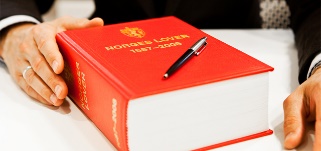 forvaltningspraksis
Relevante
behandlingsregler
(operasjoner som
 skal utføres på
opplysningene)
Transformering:
Fra rettskilder til 
beslutningsstøttesystem
Formål
(f.eks. enkeltvedtak)
Vedtak
Naturlig språk
Bekreftet krav-spesifikasjon
Utvalg og til-rettelegging av relevante retts-kilder
Formelle språk
Verifisering
Fra saksorientert til systemorientert              
rettsanvendelse
Fortolkning og rettslige system-avgjørelser
Testing
Hovedsakelig jurister
Hovedsakelig  jurister
Fastsetter hvilke saksopplysninger
som er relevante og hvordan disse
opplysningene kan komme til uttrykk    
rettsanvendelse
Systemløsning, algoritme som uttrykker retts-regler
Rettslig krav-spesifikasjon
Formell analyse og represent-asjon:  Modelle-ring og program-mering
Fastsetter hvordan disse opplysningene
skal behandles for å komme frem til et
rettsriktig vedtak (prøving av vilkår og
utførelse av beregninger)
Hovedsaklig  informatikere
Utgangspunktet er regler uttrykt ved hjelp av “naturlig norsk”...
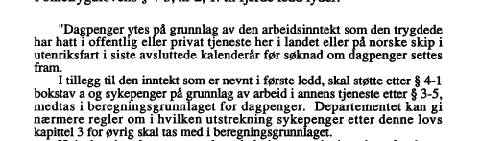 som skal fortolkes og uttrykkes som programkode ...
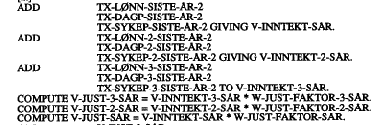 Transformingen innebærer med andre ord at vi fortolker en flertydig
tekst og gjør den om til et sett av entydige instruksjoner,
uttrykt ved hjelp av et programmeringsspråk (formelt språk).
Kort om hva transformering av rettskilder er
variable
faste
Relevant
beslutnings-
grunnlag;
dvs opplysn. 
om den aktuelle
personen
Operasjoner
Oversikt over hovedelementene i en automatisert rettslig beslutningsprosess
Uriktige data => uriktige vedtak
Enkeltvedtak
 aritmetiske
 logiske
+, -, /, * etc
Uriktige operasjoner 
=> uriktige vedtak,
AND, OR, NOT, , <, >,  etc
Barnets identifikasjon
Barnets alder
Barnets bosted
Barnets bruk av barnehageplass
Barnehagens finansiering
Identifisering av de opplysninger som skal inngå i saksbehandlingen
“§ 2. Vilkår knyttet til barnet 
Kontantstøtte ytes for barn mellom 1 og 3 år som er bosatt i riket, og som ikke eller bare delvis gjør bruk av barnehageplass som det ytes statlig driftstilskudd for, jf § 7 tredje ledd. 
Et barn anses som bosatt i riket når det har oppholdt seg eller skal oppholde seg i riket i mer enn 12 måneder. Et midlertidig utenlandsopphold på opptil 3 måneder avbryter ikke et bostedsforhold.”
Særlig viktig å lete etter:
Regler som gir anvisning på prøving av vilkår (logiske operasjoner)
Identifisering av de operasjoner som skal utføres
Regler som gir anvisning på beregninger (aritmetiske operasjoner)
[fra § 7 Kontantstøttens størrelse]
“Dersom barnet gjør bruk av barnehageplass som det ytes statlig driftstilskudd for, og det er skriftlig avtalt redusert oppholdstid, ytes delvis kontantstøtte som følger: 
a. Med 80 prosent av full kontantstøtte når det er avtalt oppholdstid til og med 8 timer per uke. 
b. Med 60 prosent av full kontantstøtte når det er avtalt oppholdstid fra og med 9 til og med 16 timer per uke. 	
c. Med 40 prosent av full kontantstøtte når det er avtalt oppholdstid fra og med 17 til og med 24 timer per uke.” [osv]
“§ 2. Vilkår knyttet til barnet 
Kontantstøtte ytes for barn mellom 1 og 3 år som er bosatt i riket, og som ikke eller bare delvis gjør bruk av barnehageplass som det ytes statlig driftstilskudd for, jf § 7 tredje ledd. 
Et barn anses som bosatt i riket når det har oppholdt seg eller skal oppholde seg i riket i mer enn 12 måneder. Et midlertidig utenlandsopphold på opptil 3 måneder avbryter ikke et bostedsforhold.”
Saksdrevet;
tradisjonell fortolkning av lovtekster mv:
Systemdrevet;
fortolkning ved transformering av lovtekser mv til programkode:
Fortolkningen skjer for å ta stilling til de tvilsspørsmål som 
saken aktualiserer (“saksdrevet”)
Fortolkningen skjer for å ta stilling til alle potensielle tvilsspørsmål i
vedkommende sakstype
Fra saksdrevet til systemdrevet fortolkning
Hva er hovedproblemene i forbindelse med transformeringen?
Uriktige fortolkninger
Tvilsomme fortolkninger
Nye regler som kun finnes i programkoden
Manglende rettslig dokumentasjon og legalitetskontroll, jf rettssikkerhetsprinsippet
Noen sammenhenger mellom automatisert rettsanvendelse og styringsidealene vi drøfter i DRI1001
Rettssikkerhet (bl.a.):
Blir rettsanvendelsen riktig?
Hvordan må vi gå fram for å få rettsriktige systemer?
Personvern (bl.a.):
I hvilken grad og på hvilken måte kan vi skjønne hvilke opplysninger om oss som blir behandlet?
Kan selvbestemmelsesretten bli reell?
Offentlighet (bl.a.):
Hvordan kan vi få tilgang til kunnskap om hva systemene gjør? (jf. “svart boks”)
Hvordan kan spørsmål om åpenhet bygges inn i systemløsningene?